認識國道高速公路
講師:
國道路線編號及通車路段起迄點
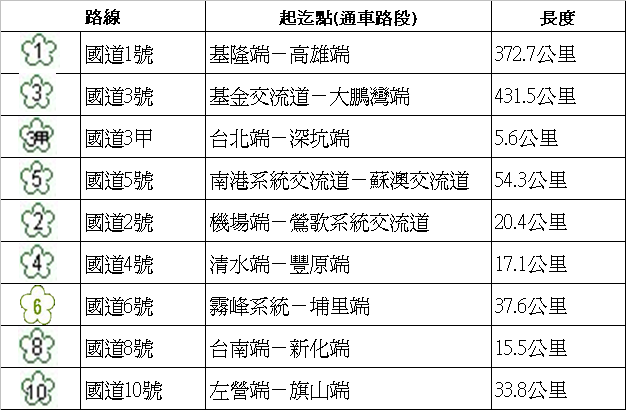 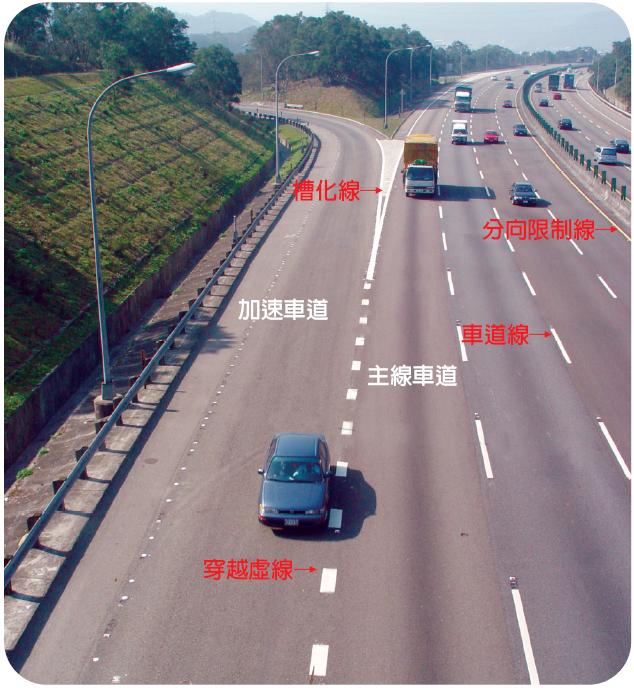 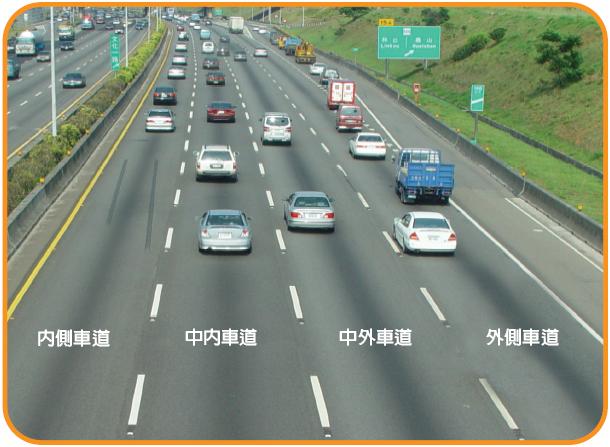 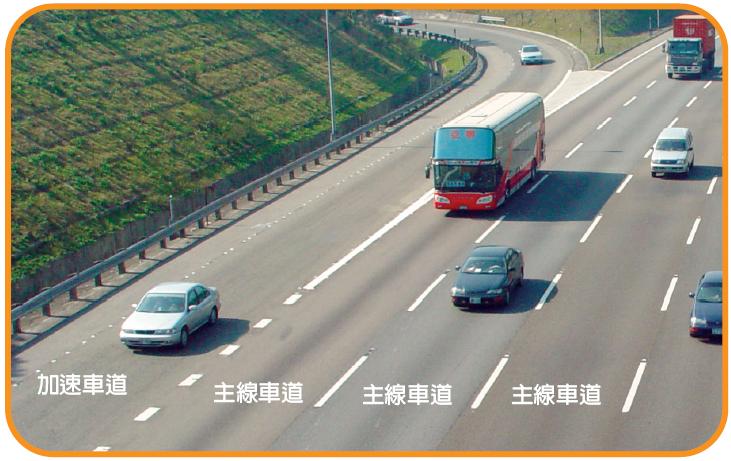 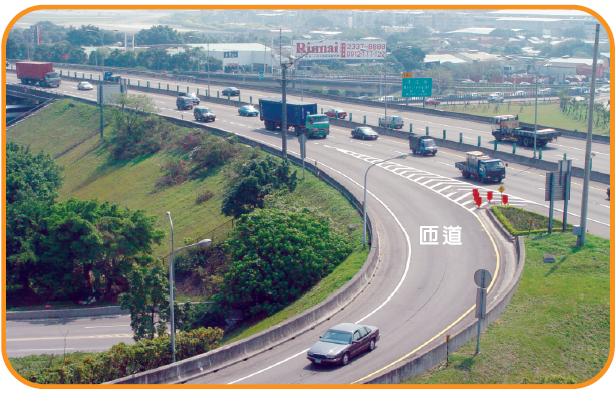 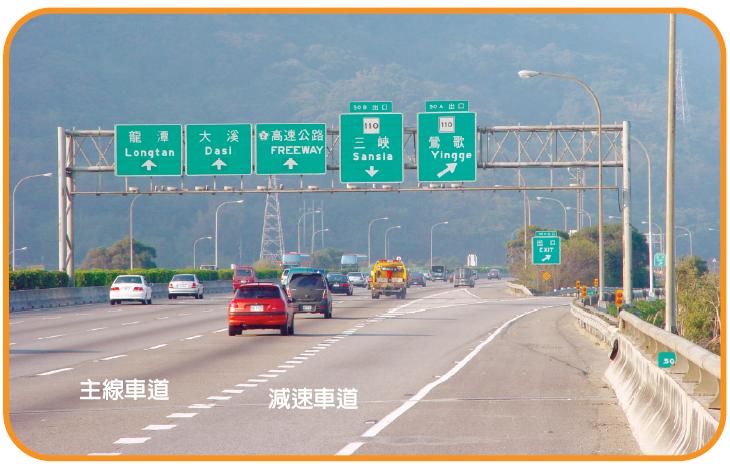 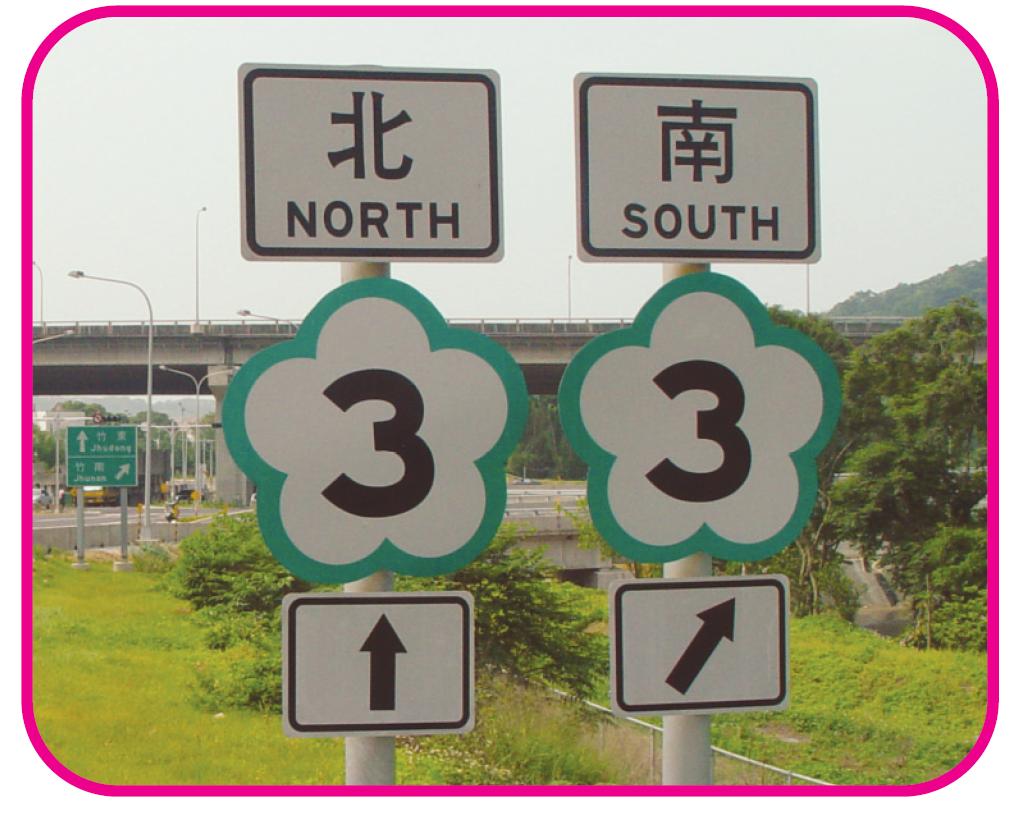 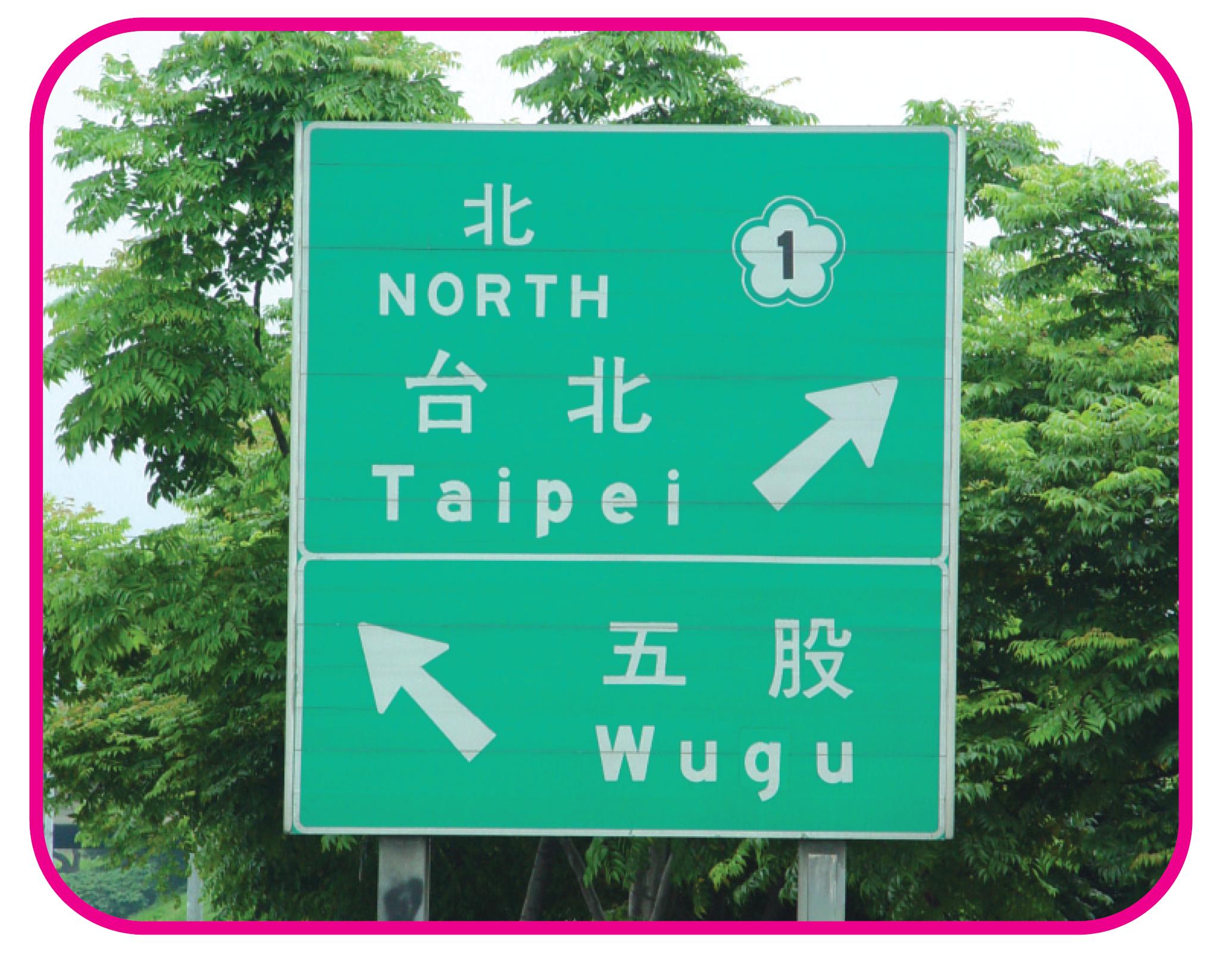 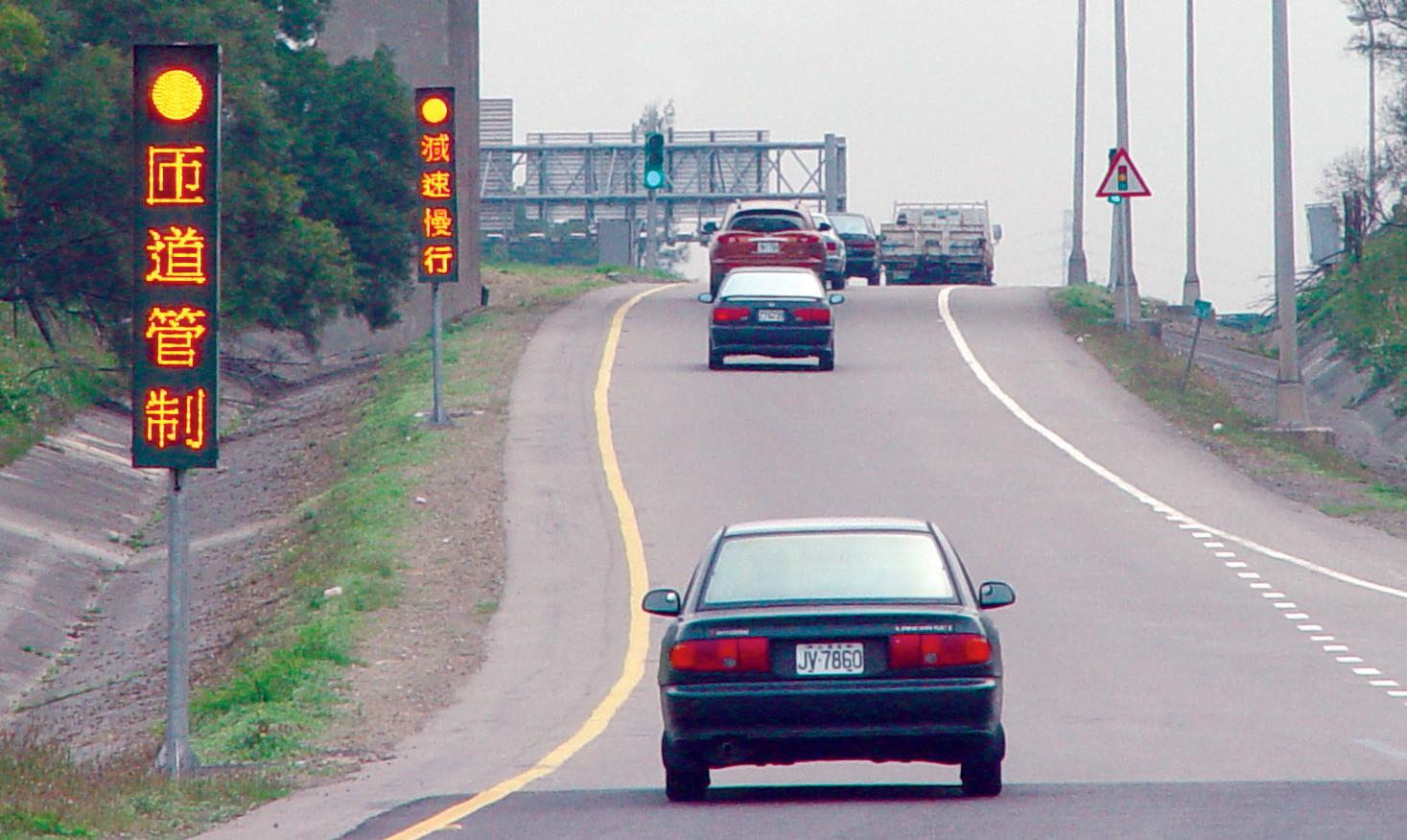 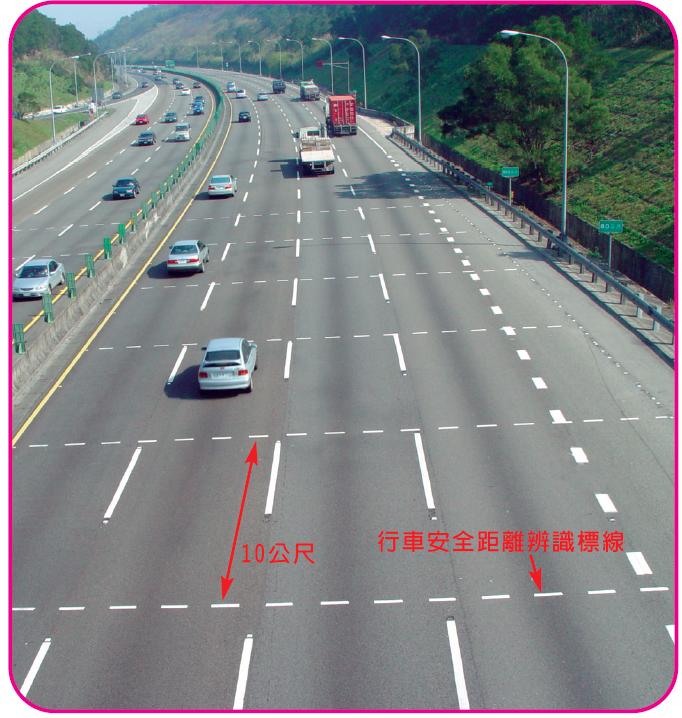 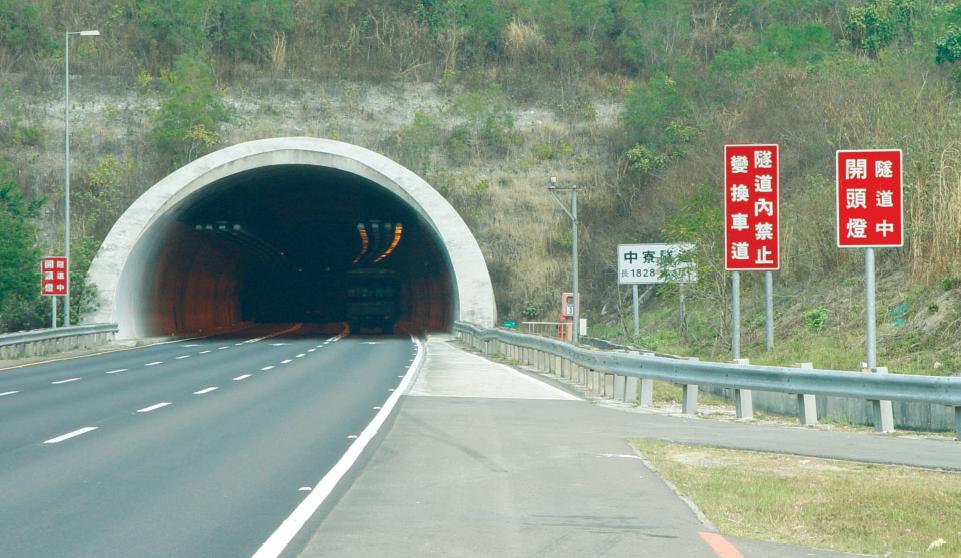 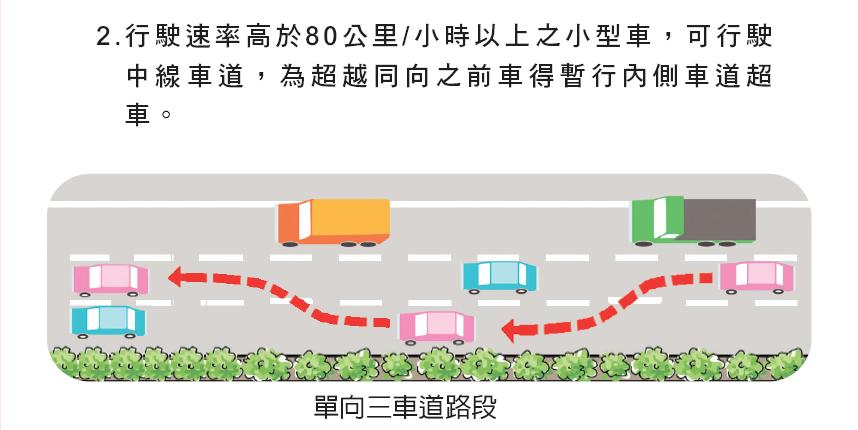 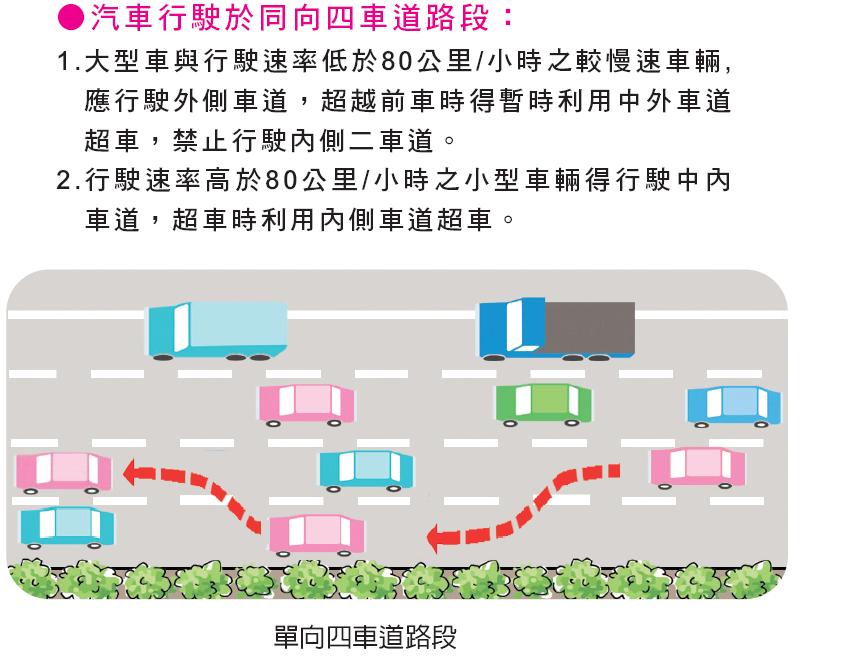 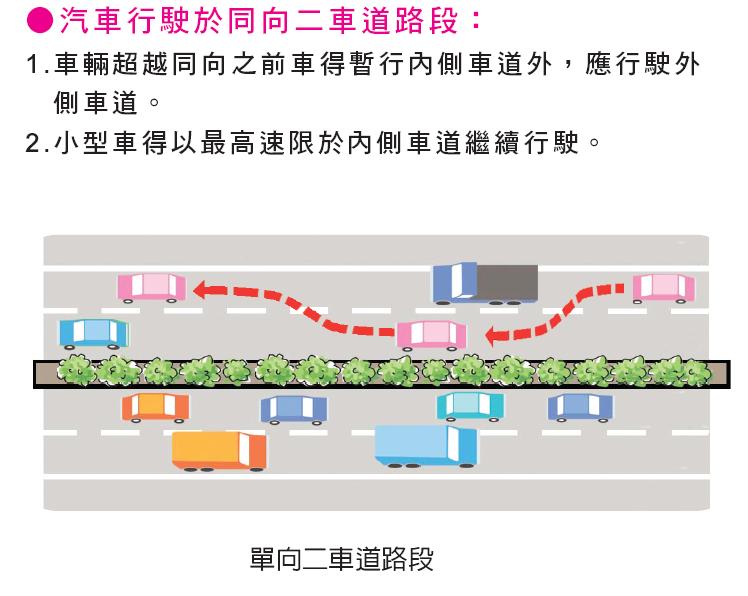 祝您
行車平安
15